Nuclear Alchemy: The Real Magic Behind the Philosopher’s Stone
HEJC 
March 4, 2022
Eric Fell
Fundamentals of nuclear reactions
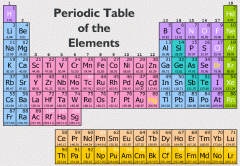 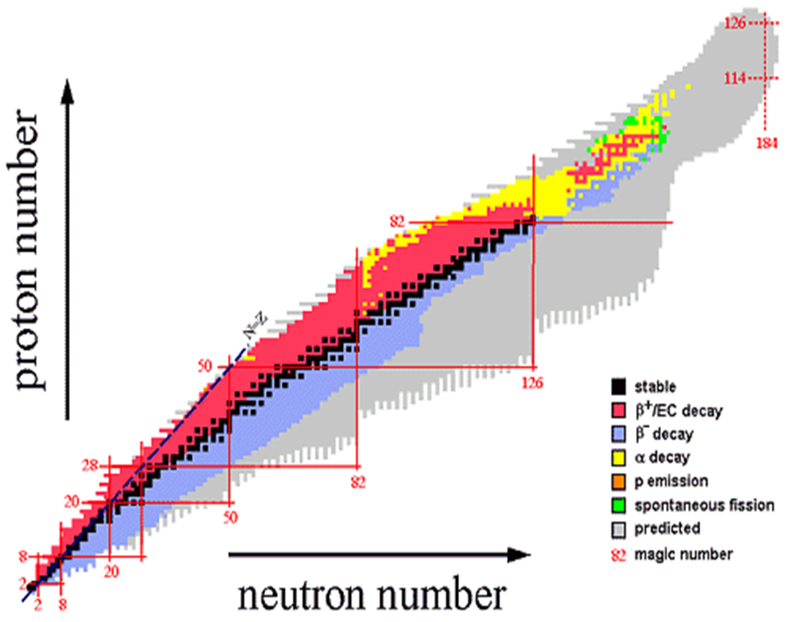 All elements have isotopes, large range of stabilities
Radioactive decay occurs in unstable isotopes, resulting in spontaneous emission of particles and/or electromagnetic radiation
Repulsive force between protons must be balanced by a strong attractive force for nuclei stability
http://fys246.nuclear.lu.se/topics.asp
2
Barriers in nuclear reactions
Charged particles must overcome electrostatic potential energy barrier for nuclear reactions to occur 
Barrier scales with Z, on the order of a few MeV per proton pair
abundance of charged reactants (e.g. protons in elements)
Can overcome barrier with kinetic energy, propelled by electromagnetic fields of an accelerator etc.

Neutral particles have no electrostatic potential barrier
Neutrons require less kinetic energy to initiate nuclear reactions
Free neutron is short lived (lifetime ~15 min), therefore source is required for any use of neutrons
3
Binding energy
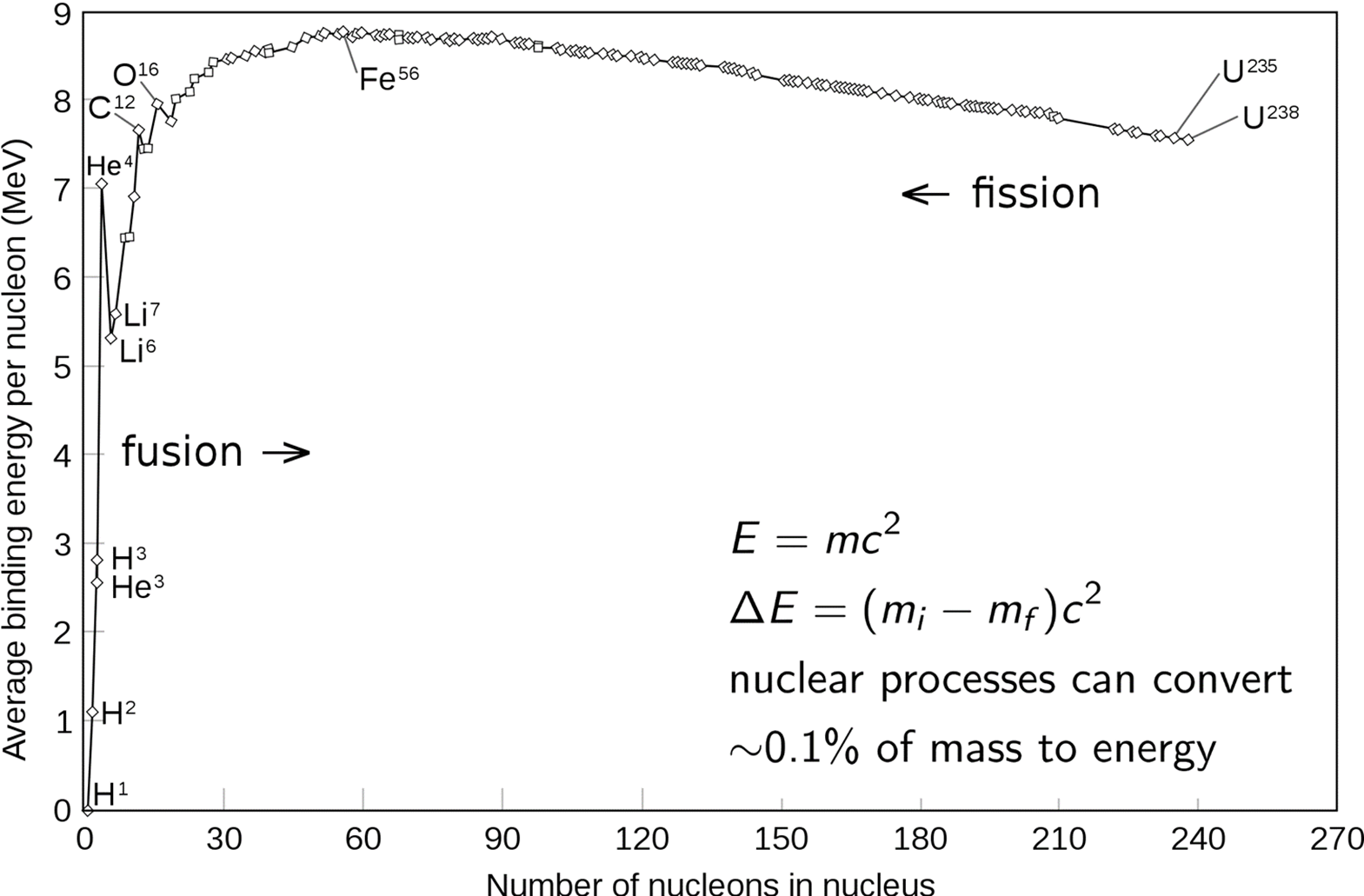 Nuclear transmutations release energy equal to the difference between binding energy of nuclei in final and initial states
4
Mass-energy equivalence
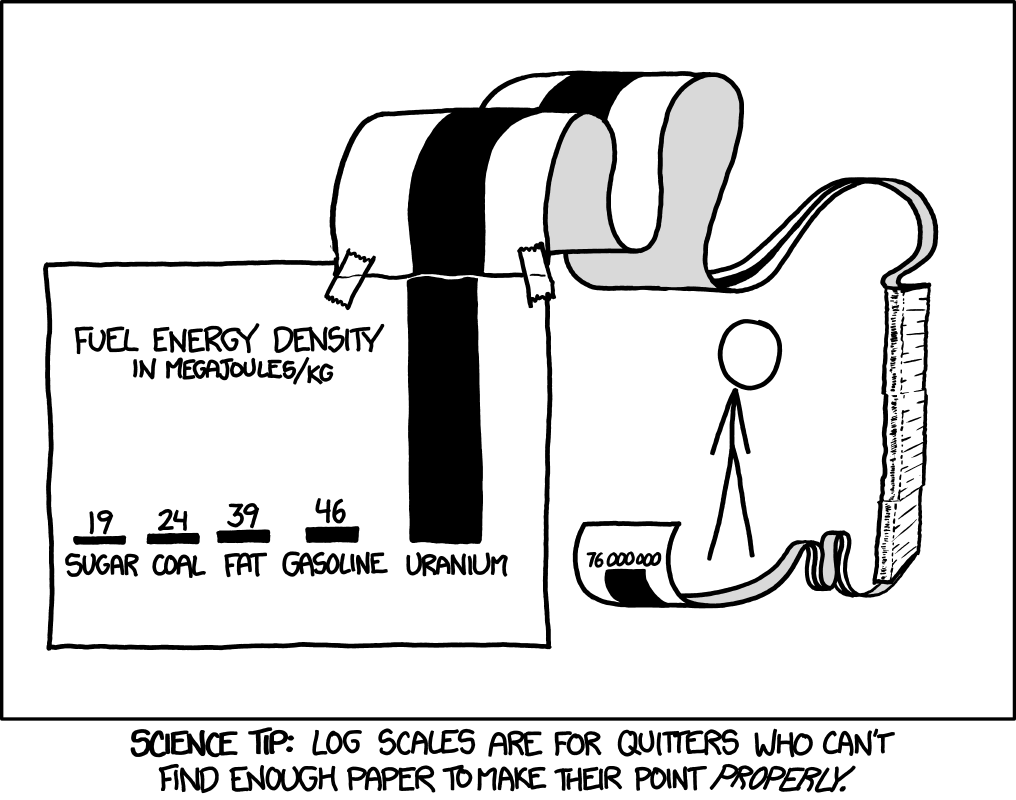 Energy of nuclear decay comes from mass conversion, on the energy scale of MeV (1.6⨯10-13 J) released for every nuclear reaction
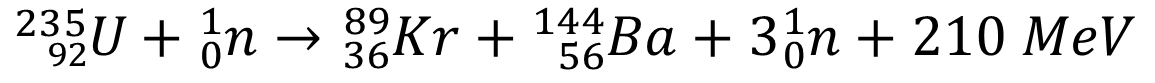 5
Natural transmutations:Big Bang nucleosynthesis
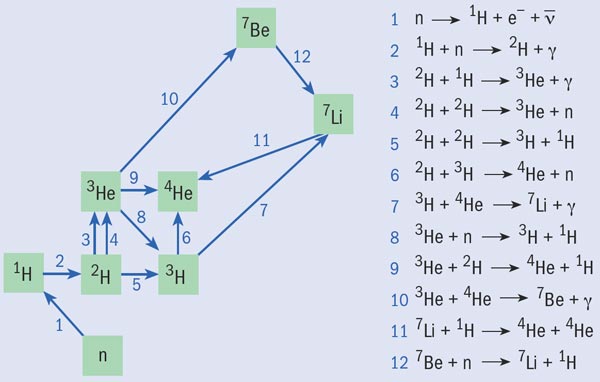 Stars can bridge these gaps by the triple alpha process (3 Heliums  carbon)
Stability gaps @ mass 5 and 8
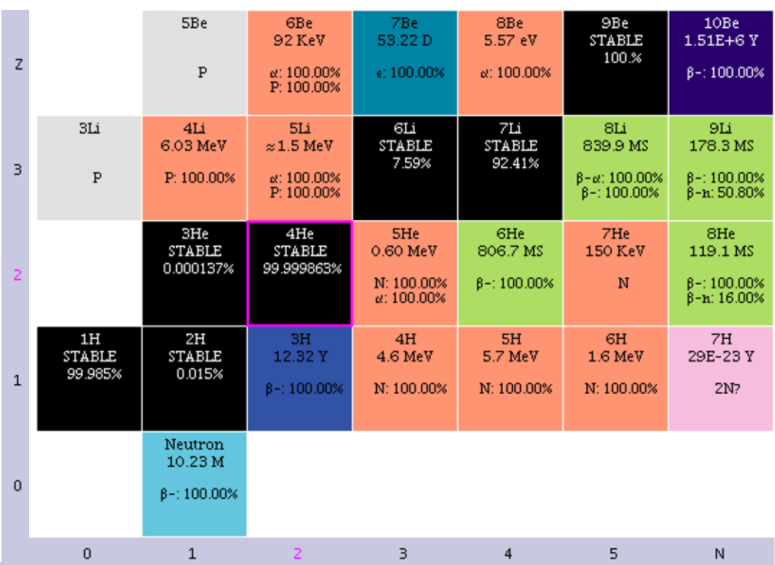 https://physicsworld.com/a/testing-the-elements-of-the-big-bang/
# protons
Results in large abundance of hydrogen and helium
# neutrons
6
Natural transmutations:Star burning, pp chain to CN cycle
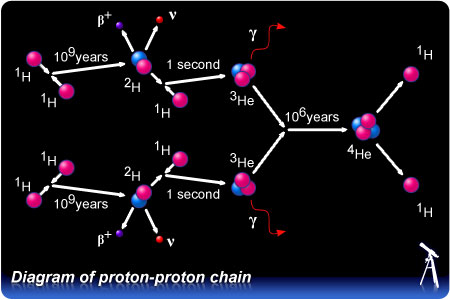 In our Sun, majority of fusion reaction is “burning” hydrogenhelium 
@ ~616 Mt/s of H
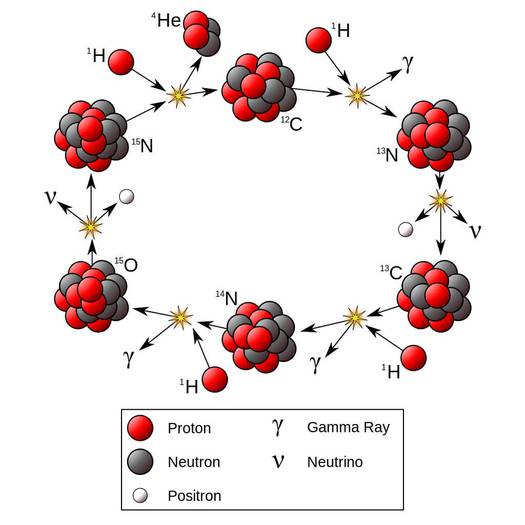 start
Younger stars are also enriched in heavier elements produced from explosive death of older stars
 now opens up the C-N cycle
7
https://physicsfeed.com/post/cno-cycle/
Natural transmutations:Heavier element formation
CN cycle
Full CNO cycle
Ne-Na and Mg-Al cycles
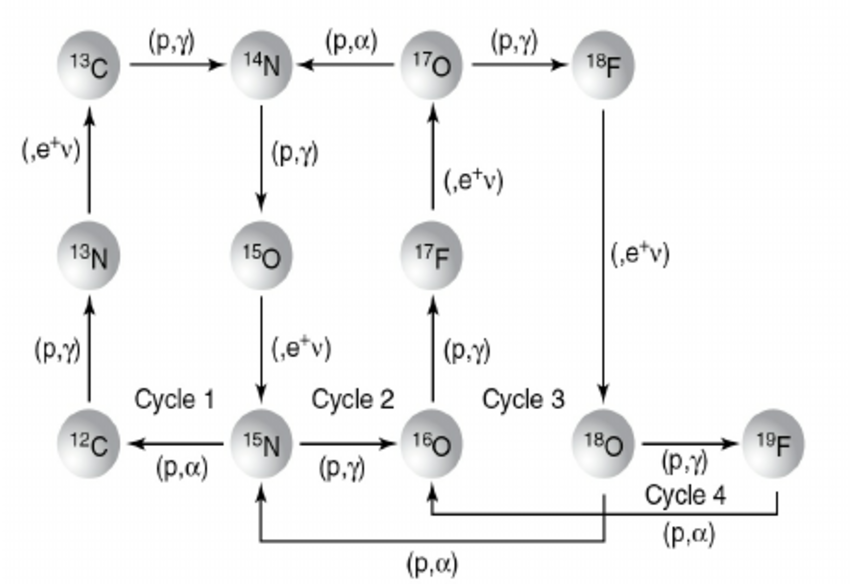 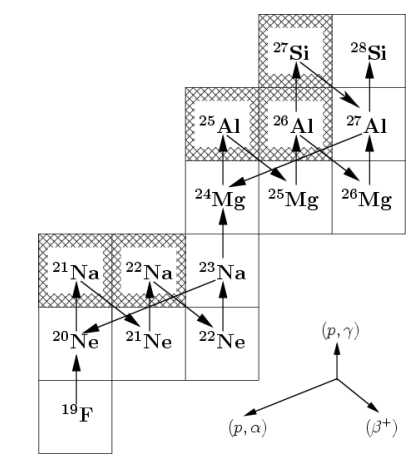 Older stars
Hotter temperatures required for heavier element formation
8
[Speaker Notes: Continue up to iron]
Natural transmutations:Death (of) star
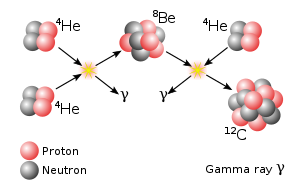 At some point, all hydrogen in star has been converted to helium and ashes of cycles (e.g. CNO)
Core contracts, heats up, helium burning begins triple alpha process
-Bridges stability gap @masses 5 and 8, 
-Isotopes with mass 5-11 are not made in stars
~reverse process
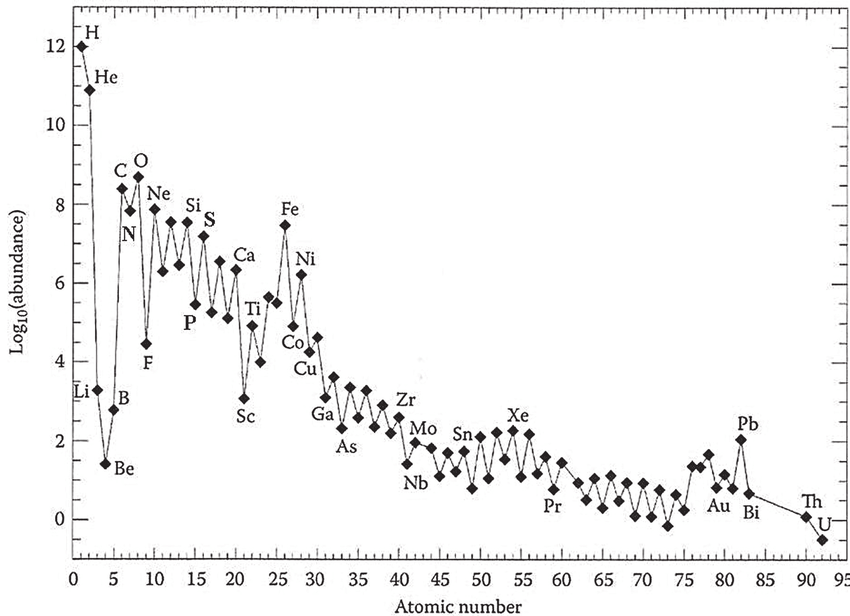 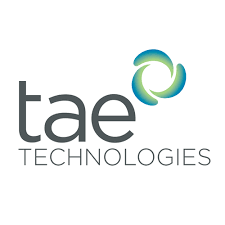 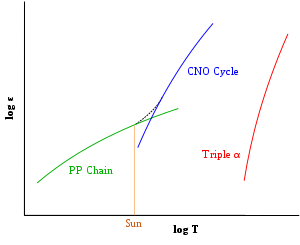 (Energy output)
p-11B fusion 
 3α + energy
9
https://en.wikipedia.org/wiki/CNO_cycle
[Speaker Notes: Cosmic ray spallation of nitrogen,carbon,oxygen possibly responsible for these low abundance elements]
Natural transmutations:Stellar nucleosynthesis
Other processes able to create heavy elements, path depends on reaction rate (number of available neutrons) vs beta decay rate
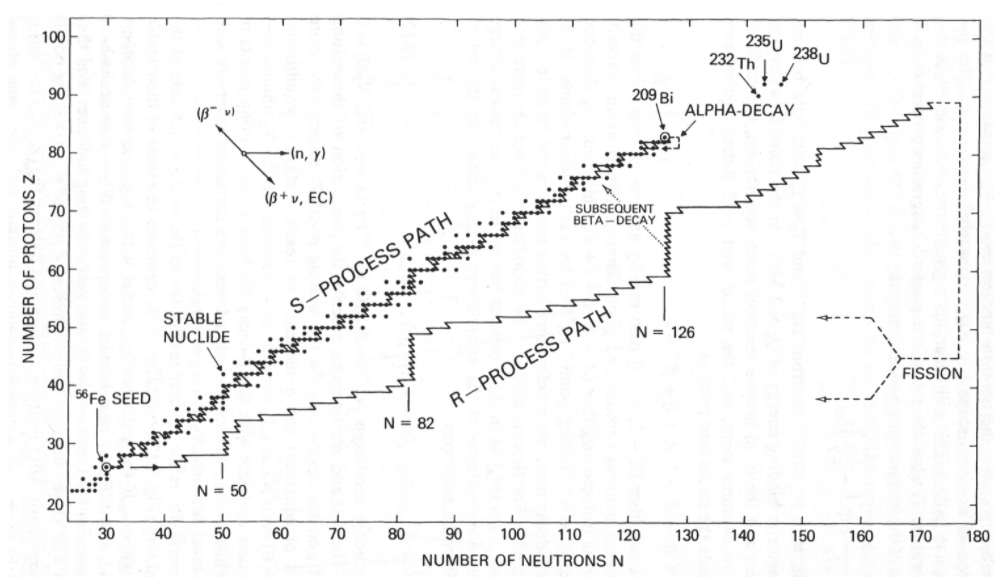 Stellar nucleosynthesis accounts for all naturally occurring elements in the universe, from carbon to uranium
10
Natural transmutations:Here on Earth
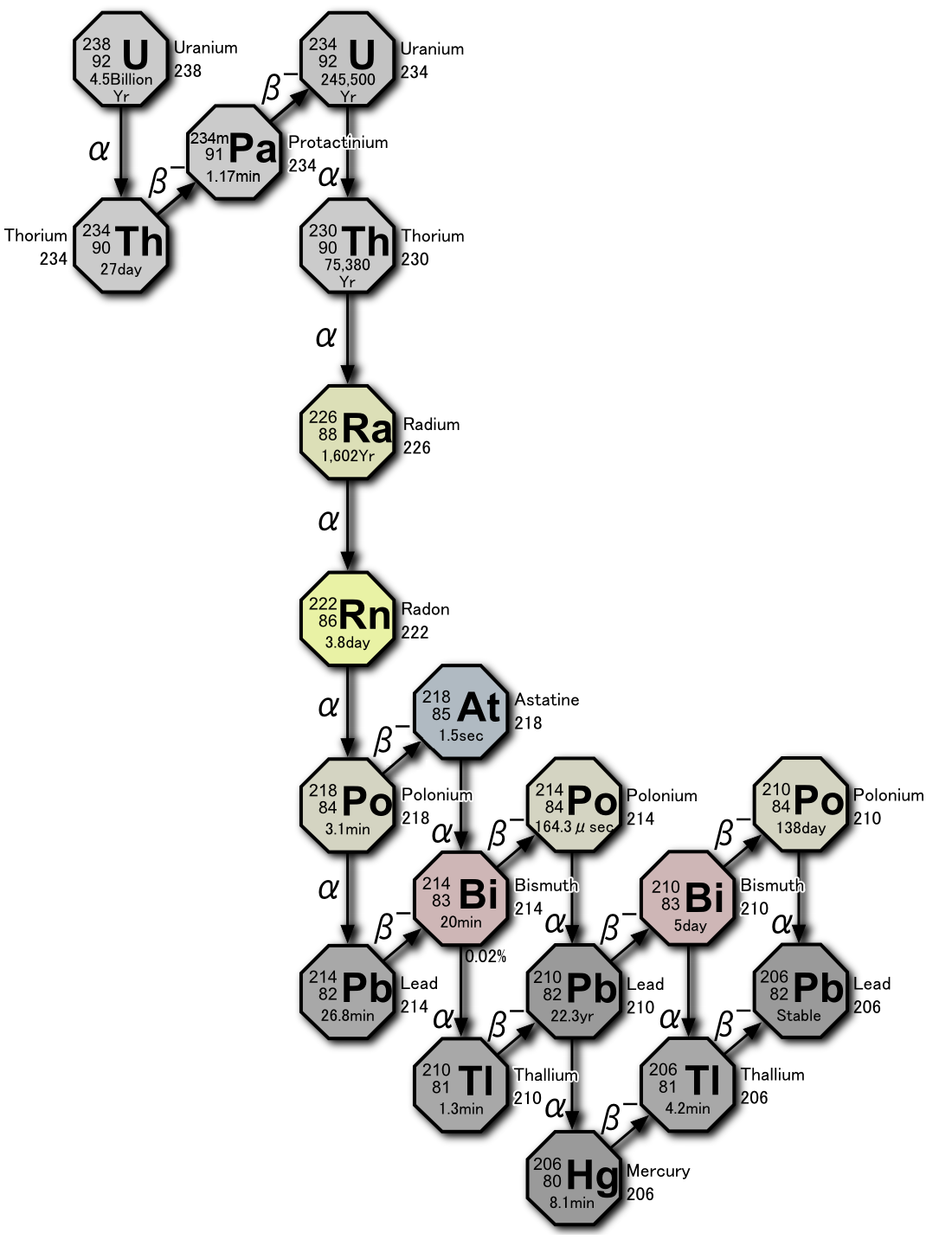 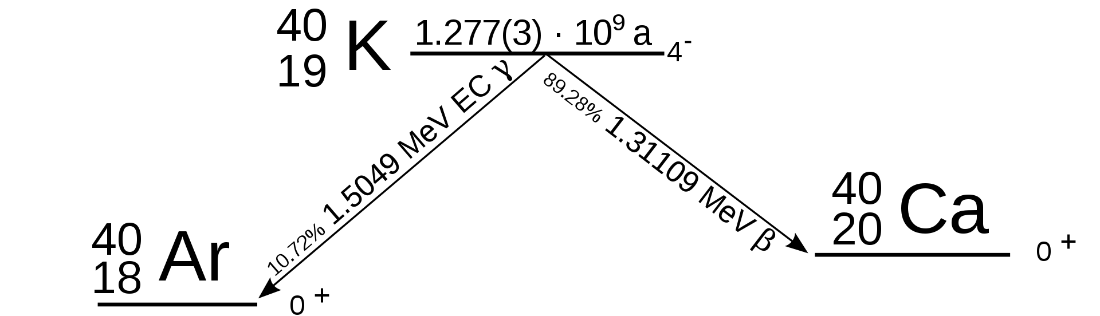 Uranium-238
Potassium-40 
Largest source of radioactivity in humans
(4300 disintegrations per second)
Primordial nuclides
Carbon-14
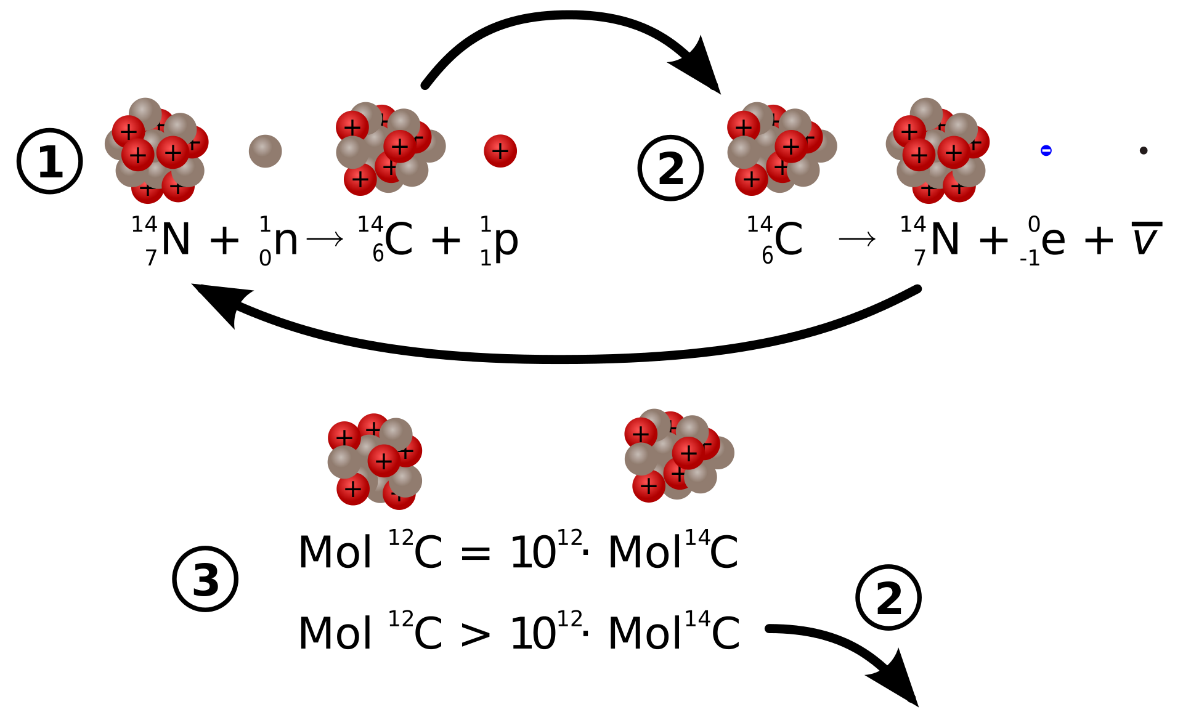 t1/2 = 5730 yrs
11
https://en.wikipedia.org/wiki/Decay_chain
The beginnings of artificial transmutations
1917-1925, Ernest Rutherford performs the first artificial nuclear transmutation
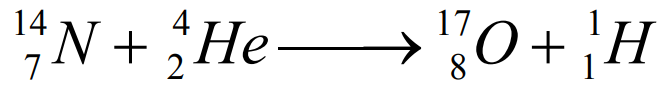 Typically requires high-velocity bombarding particle  needs particle accelerator
1938, Hahn and Meitner discover nuclear fission of uranium
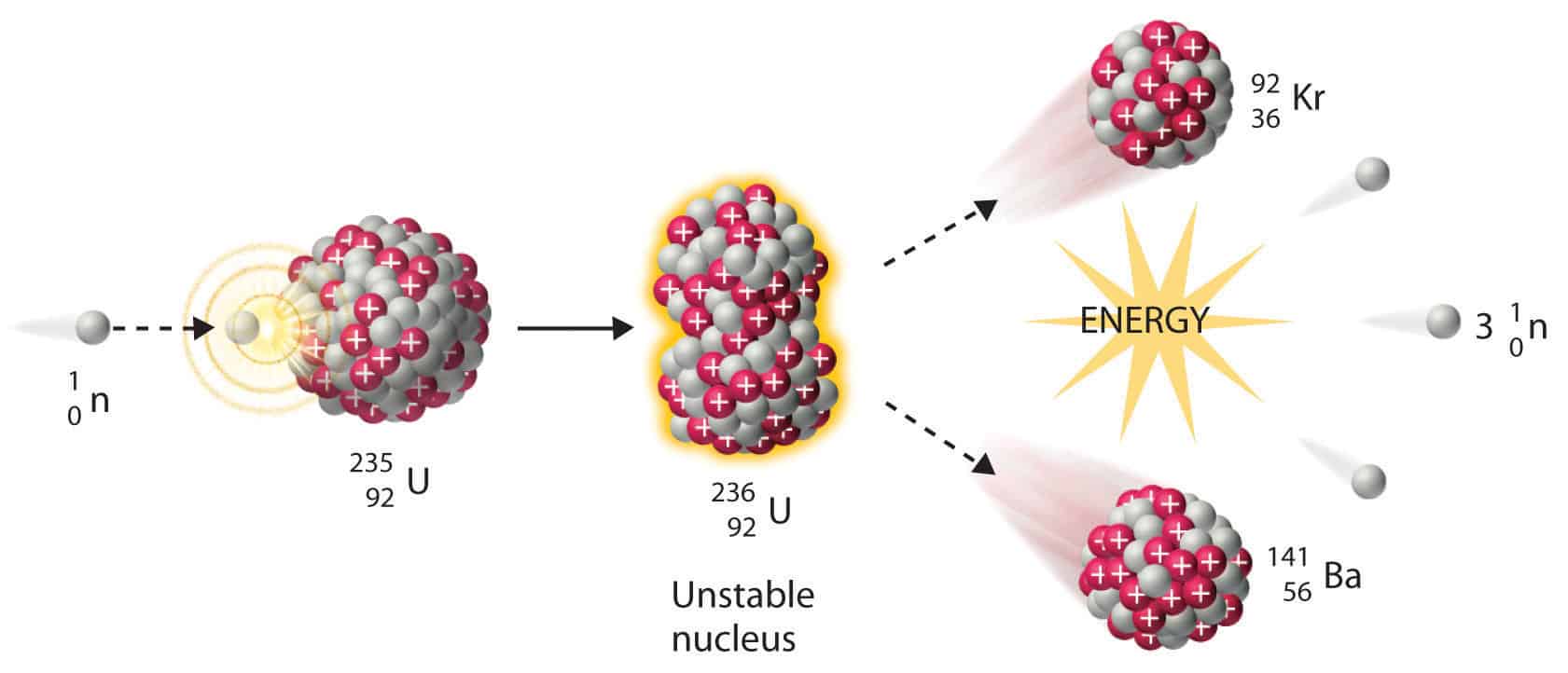 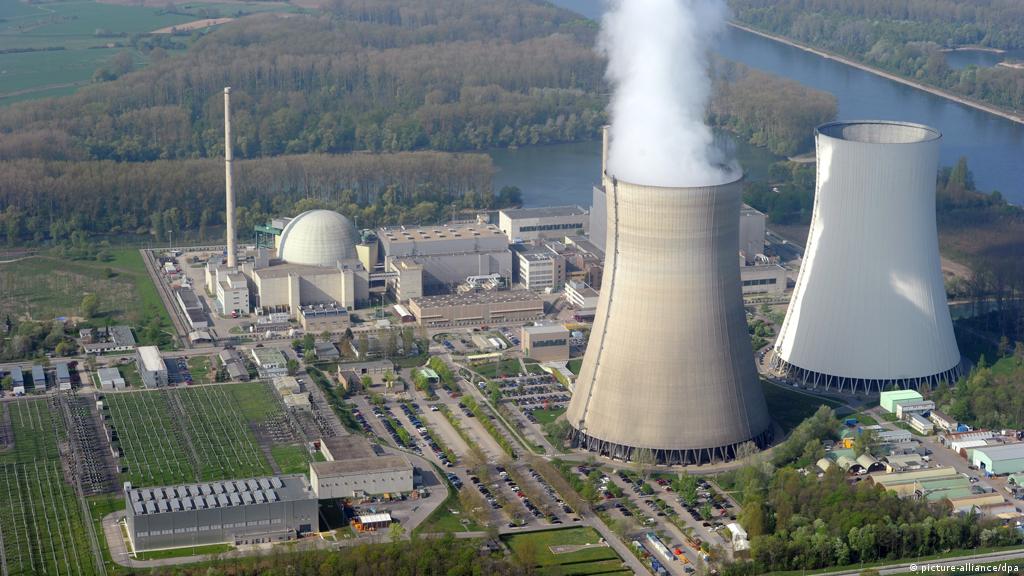 12
And to dust you shall return… 
Nuclear waste transmutation
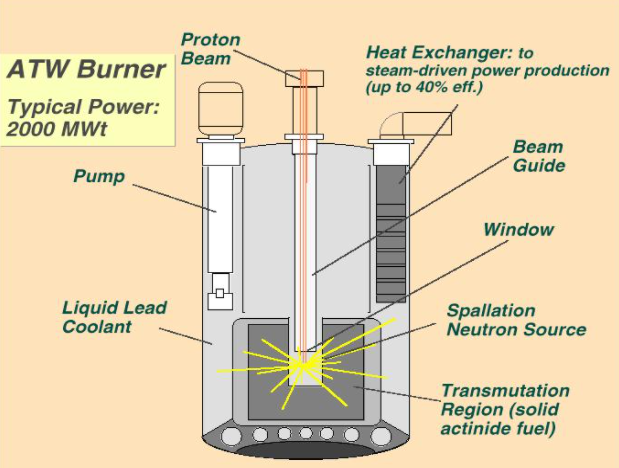 Accelerator driven systems, fast neutron spectrum research reactor
Can operate in sub-critical and critical modes
Fast protons spallate high-Z target, creates lots of neutrons
MYRRHA: Multipurpose hYbrid Research Reactor for High-tech Applications
http://www.chm.bris.ac.uk/webprojects2002/crabb/modern.html
Pb-Bi eutectic is used as a coolant and liquid heavy metal target
Mixed plutonium-uranium oxide fuel (MOX)
Applications
Waste transmutation
Neutron irradiated silicon
Radioisotope production
Materials research
13
http://myrrha.sckcen.be/
[Speaker Notes: Belgium  k=0.95]
Playing Mendeleev: The superheavy elements
1964
1970
1984
1994
1996
1999
2000
2002
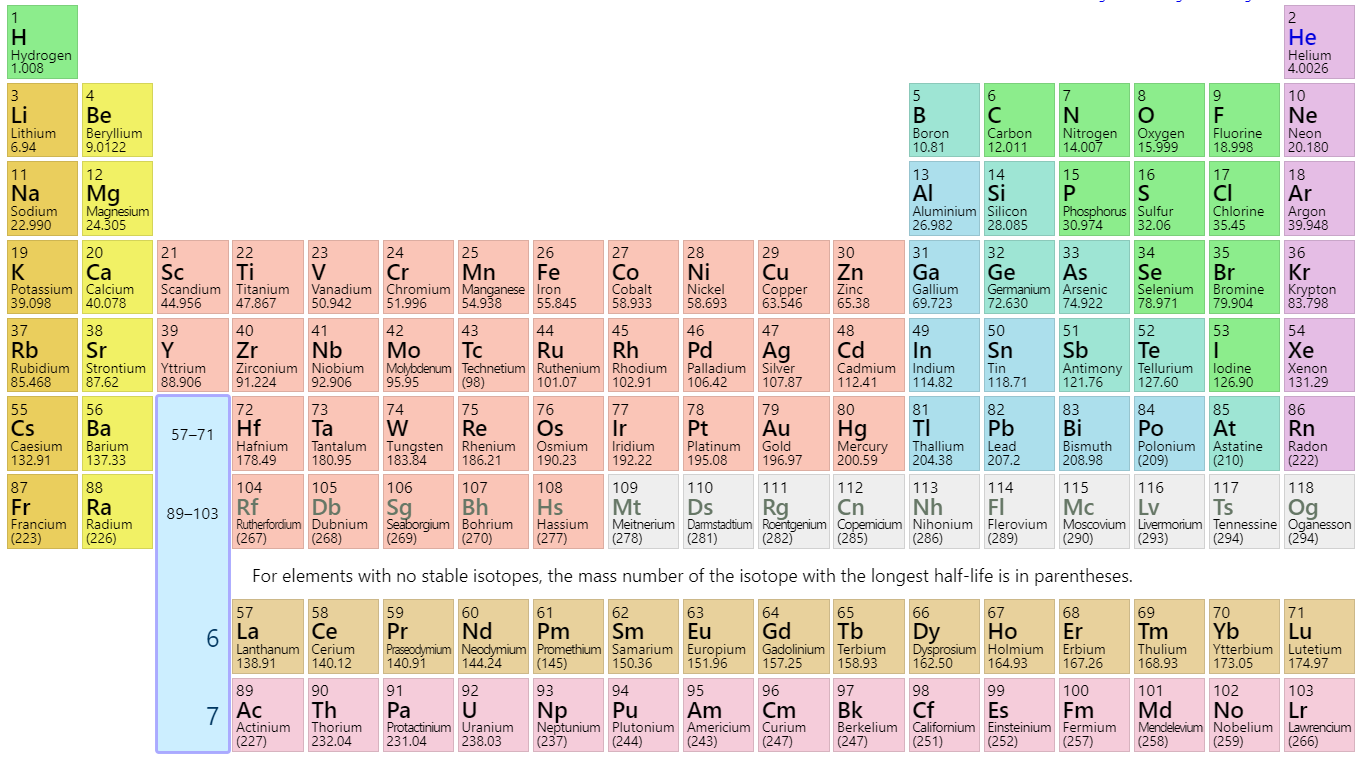 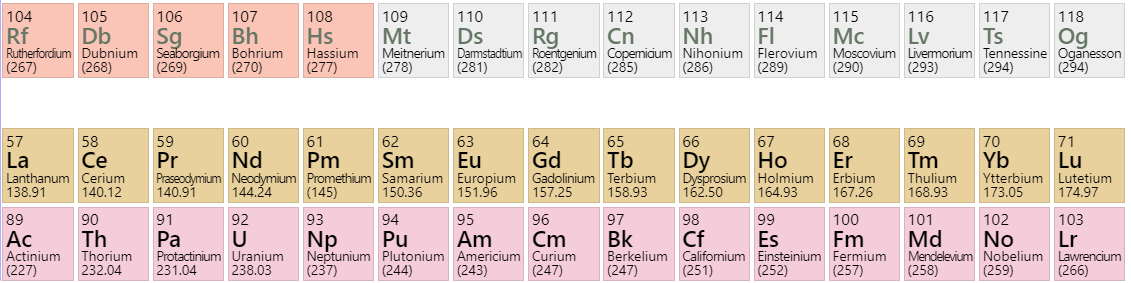 2003
1968
1976
1982
1994
2003
2010
Initial creation/discovery has occurred at:
-Joint Institute for Nuclear Research. Dubna, Russia
-GSI Helmholtz Centre for Heavy Ion Research. Darmstadt, Germany
-Lawrence Berkeley/Livermore National Labs. California
-RIKEN. Tokyo, Japan
Heavy-ion accelerator bombards lead target with Ni nuclei
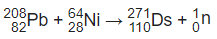 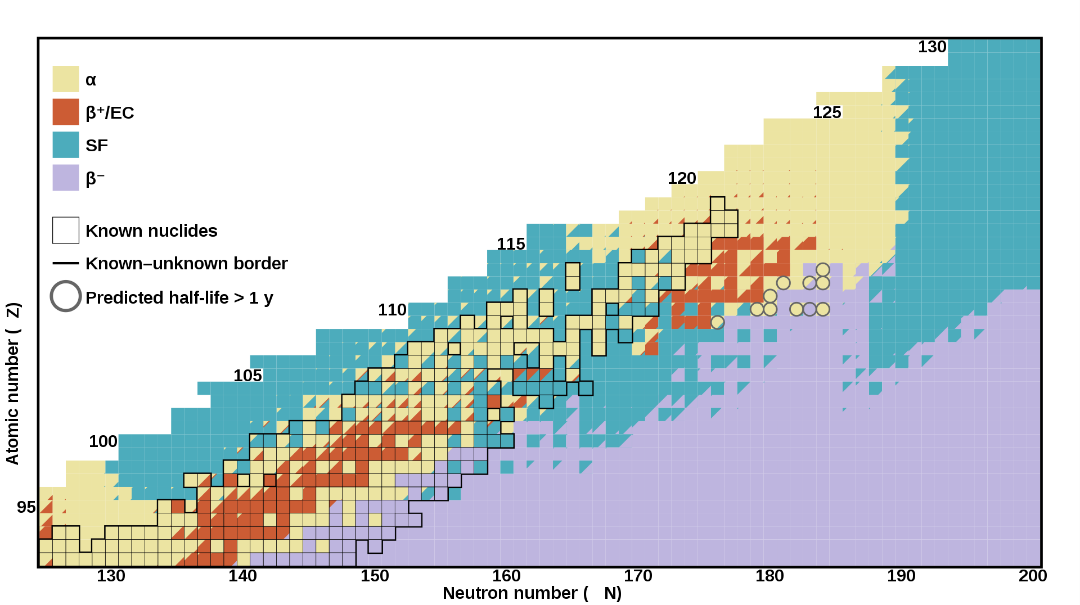 The most stable of the superheavies have half-lives ~10 min
The elements you’ve never heard of (because they don’t exist):
Ununennium (Z=119)
Unbibium (Z=122)
Unbihexium (Z=126)
Attempt: 1971 @CERN
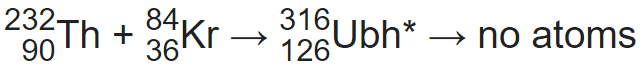 14
https://en.wikipedia.org/wiki/Darmstadtium
Artificial Transmutations: Medical Isotopes
Over 80% of nuclear medical imaging uses technetium-99m
>30 million procedures per year
t1/2 = 6 hrs, gamma-emitter easily detected, eliminated from body within days
Bombard 98Mo with neutrons in nuclear reactor
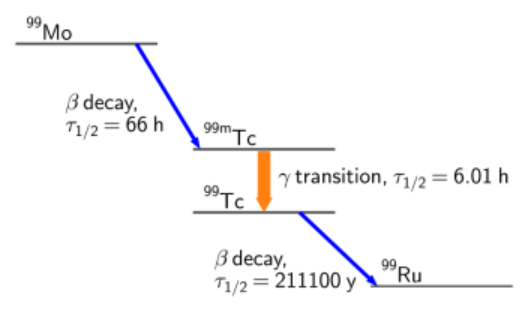 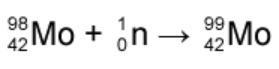 Nuclear snakes and ladders
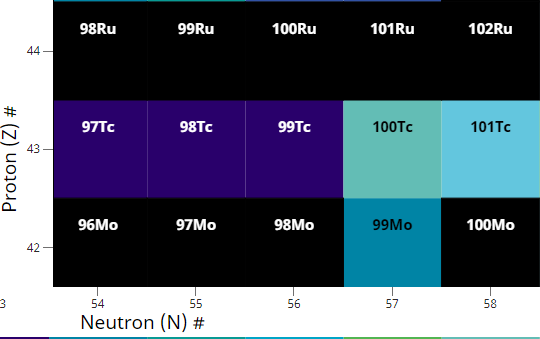 Alternative: bombard 100Mo with proton beam from accelerator
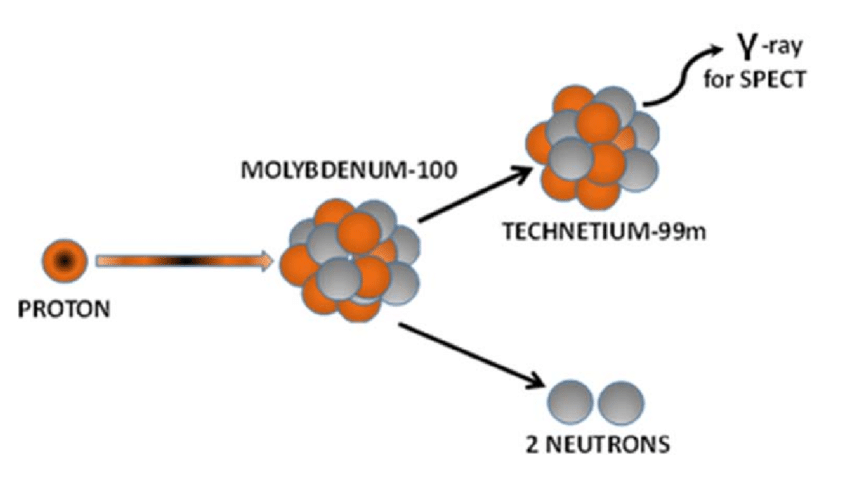 15
[Speaker Notes: 98Mo has 24% natural abundance, 100Mo has ~10% (both are stable)
~99% of world’s supply of 99Mo from 5 reactors (Canada, Belgium, Netherlands, South Africa, Australia]
“Cheap” elements to precious metals:The real Philosopher’s stone
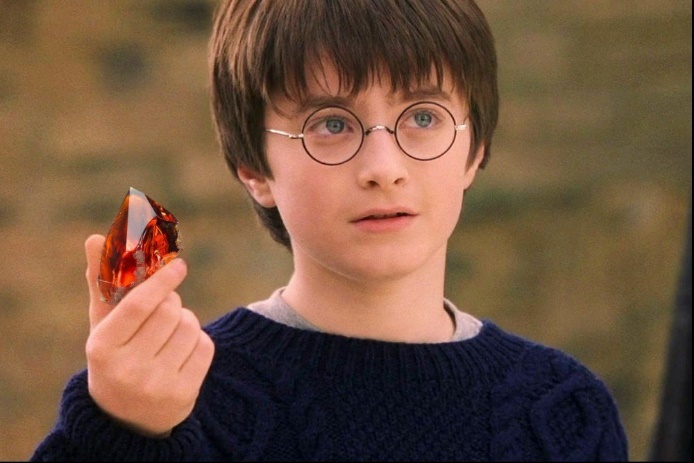 1980, Glenn Seaborg transmutes thousands of bismuth-209 atoms into gold isotopes (radioactive)
Estimated cost of “quadrillions of dollars per ton”
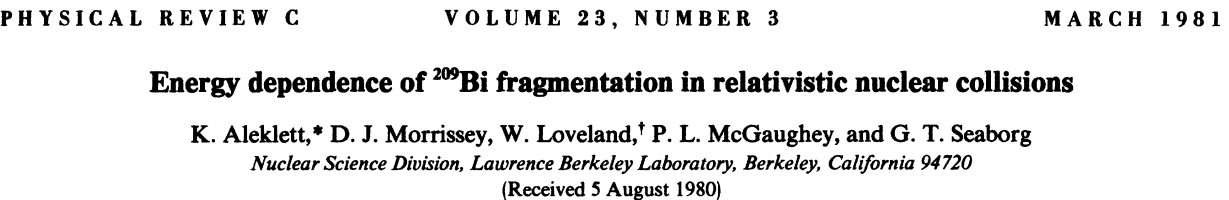 16
So you want to turn lead mercury into gold?
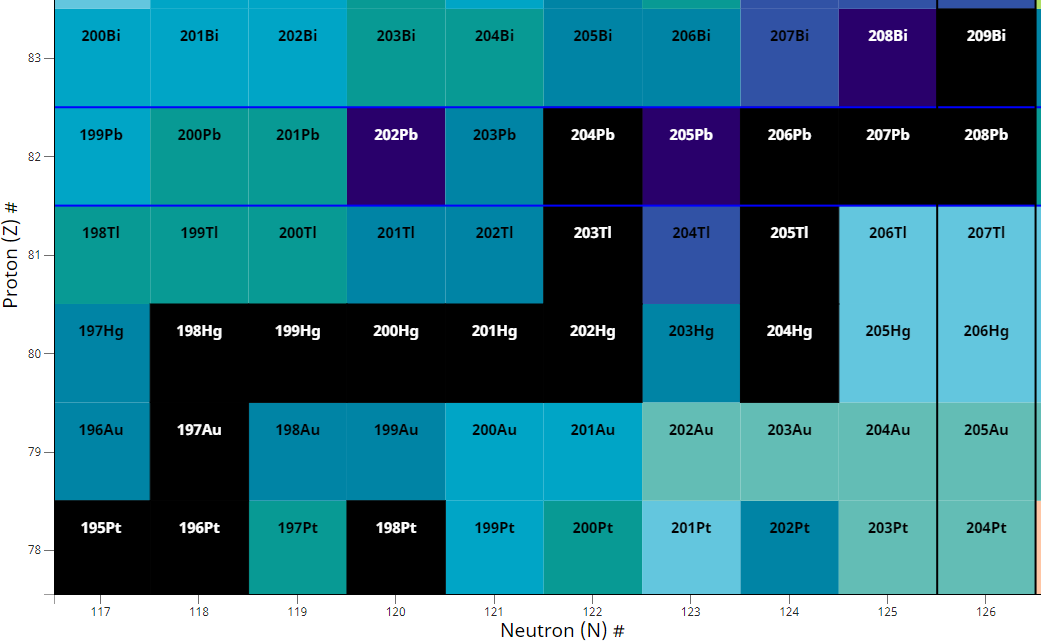 196Hg + (slow) n  197Hg EC197Au
198Hg + (fast) n  197Hg EC197Au
# protons
Spallate 198Hg with proton beam
Spallate 209Bi with 12C beam 
(Seaborg method, only makes radioactive Au isotopes)
# neutrons
Example calculation shows it would take ~10,000 TWh to “create” 1 kg gold with a particle accelerator (~40% of US annual primary energy consumption)
17
Current interest in waste transmutation
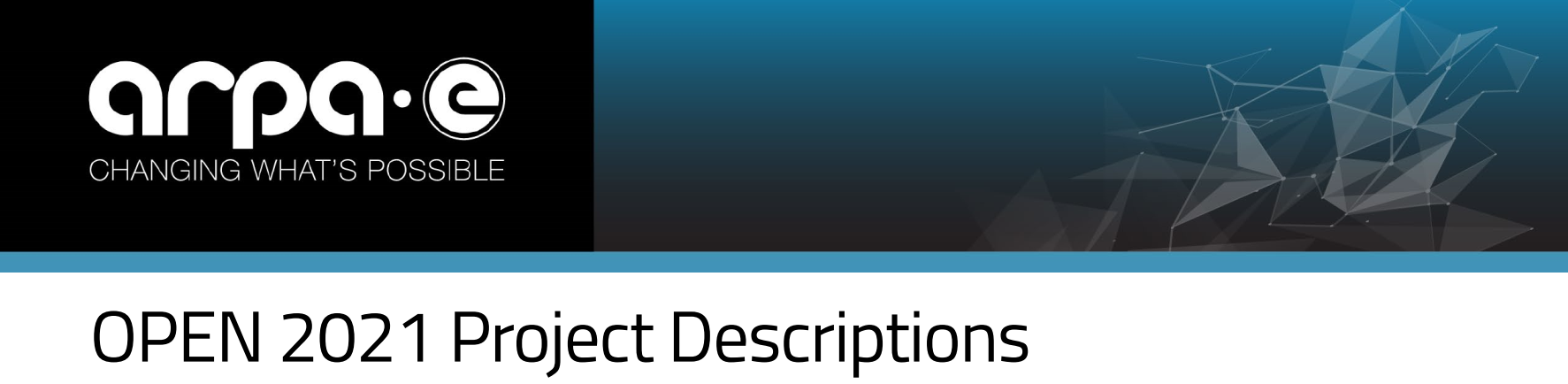 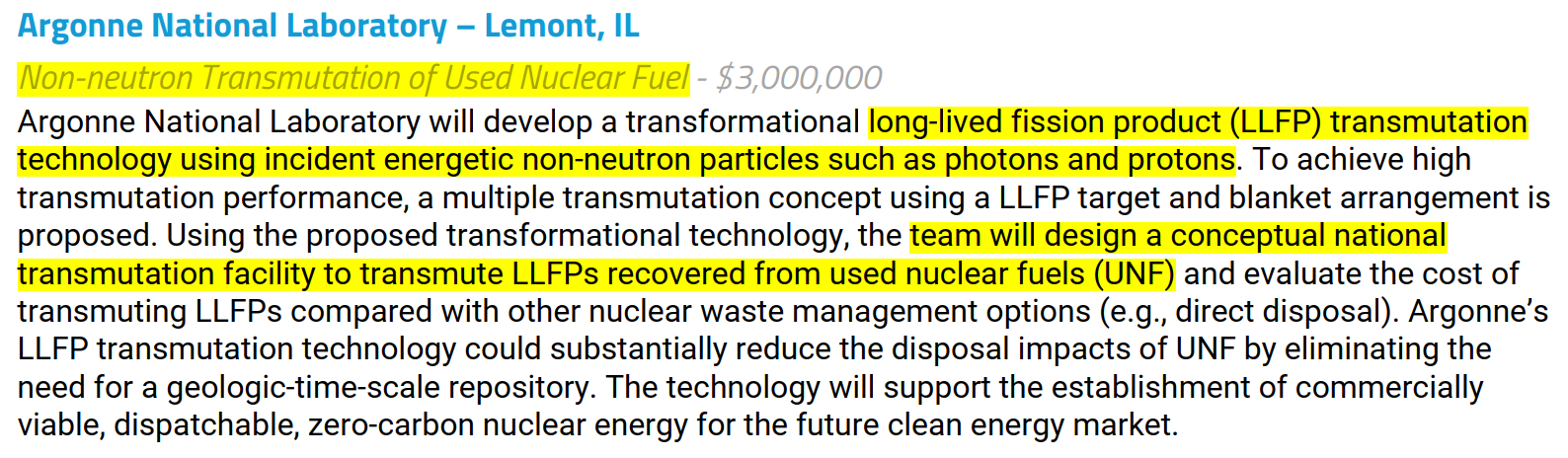 18
https://arpa-e.energy.gov/document/open-2021-project-descriptions
More references
Choppin, Liljenzin, Rydberg, Ekberg, Radiochemistry and Nuclear Chemistry
Rolfs, Rodney, Cauldrons in the Cosmos
Chart of Nuclides
World Nuclear Association
IEA nuclear
EIA nuclear
19
Fission waste
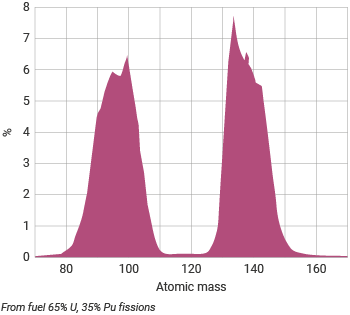 Distribution of fission products
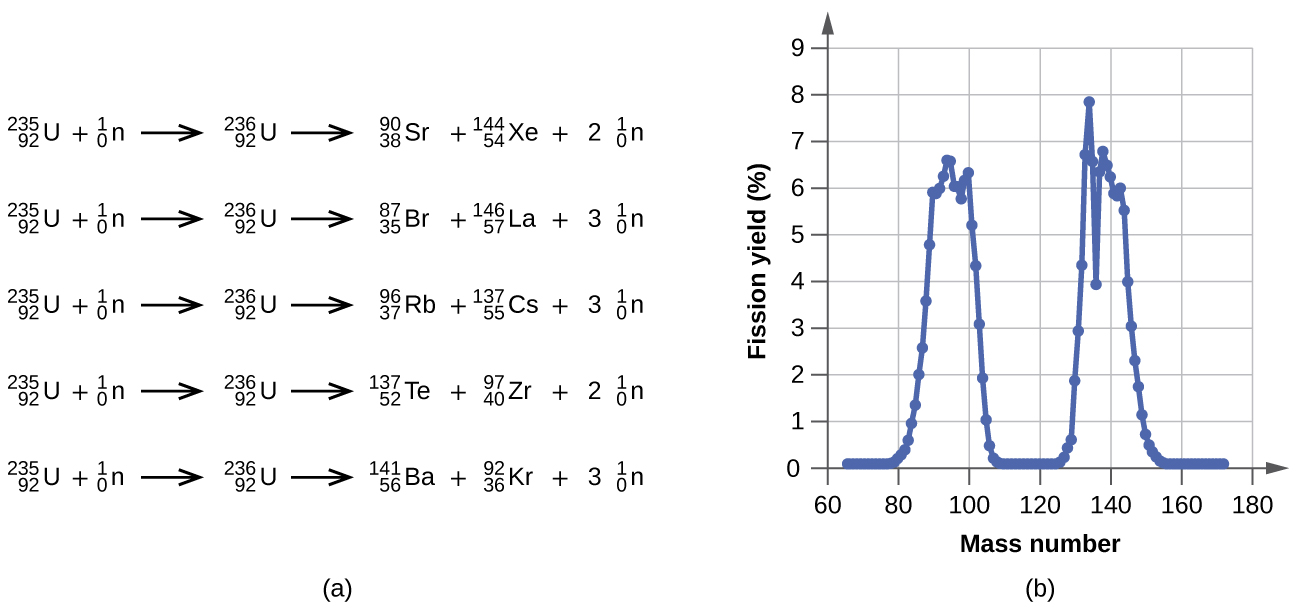 Possible fissions
Activity of high-level waste from one tonne of used fuel
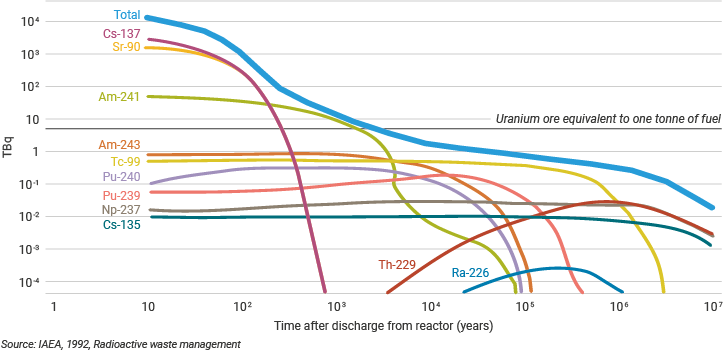 https://www.world-nuclear.org/information-library/nuclear-fuel-cycle/introduction/physics-of-nuclear-energy.aspx
20